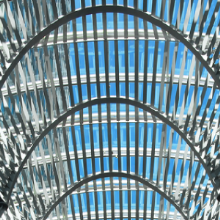 ENT 205
Introduction to 
Innovation and Entrepreneurship
Session 2:
Managing Ideas: Divergent and Convergent Thinking
Dr. Tim Faley
Kiril Sokoloff Distinguished Professor of Entrepreneurship
Special Assistant to the President for Entrepreneurial Initiatives
University of the Virgin Islands
Tfaley@UVI.edu
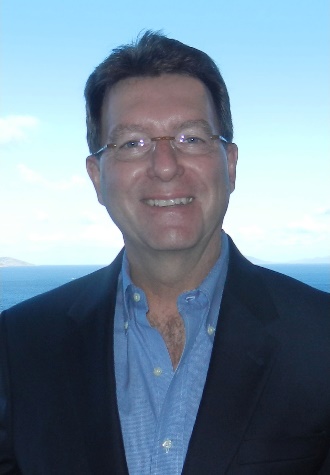 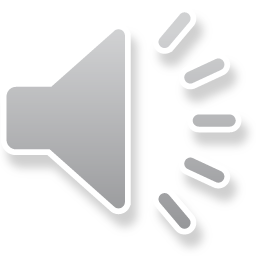 Diverge-Organize-Converge:The DOC Process
2
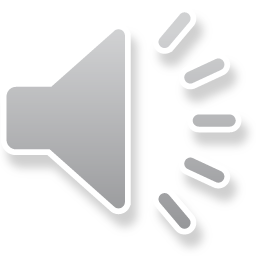 Overview of the DOC Process
Divergent Thinking                     Organize                   Convergent Thinking
Prioritize
Broaden
Possibilities
___________
___________
___________
_________
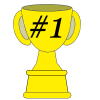 Choose
The “Best”
Or
“Most Impactful”
Divergent Thinking Steps
Convergent Thinking Steps
Divergent Thinking:
GO Fast!
NO thinking!
NO judgement
NO bad ideas
Listen and build off each other
Goal is to produce MANY
Organize
Combine/Classify concepts
Create Connections between ideas
Uncover underlying Causes
Lots of discussion
Research Required
Convergent Thinking
Determine Criteria 
for ranking (what is your measure of “best”?
Discuss
Choose
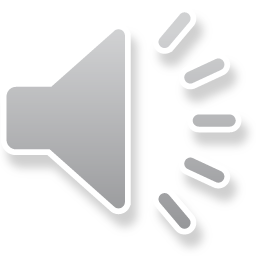 3
Divergent Thinking
Expand IDEAS
Divergent Thinking
(one idea)
(Many, Many Ideas)
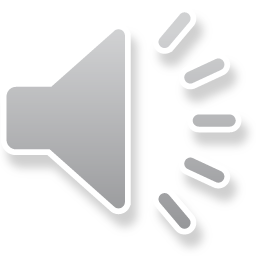 4
Divergent Thinking
Those ideas could be related to….
The Problem
The Solution


Finding a “GREAT” idea, means sifting through lots and lots of ideas.
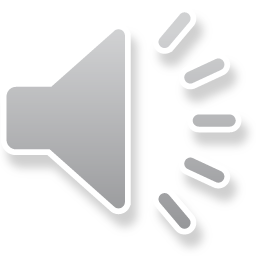 Organize: Transition/Synthesis Step
Organize
Categorize: Combine/Classify concepts
Create Connections between ideas
Inside the categorizes and between them
Uncover underlying Causes if possible
Lots of discussion 
Research (primary & secondary research) needed
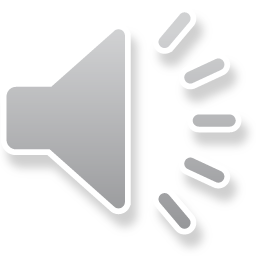 6
Convergent Thinking
Narrow and select the “Best” or “Most Impactful”
Convergent Thinking
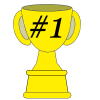 (Organized Concepts)
The “Best”
Or
“Most Impactful”
For Problem Identification
Which of the “root causes” has the most
     impact on the overall General Concern 
     or Specific Issue?
For Solution Formulation
Is it addressing an underlying cause? 
Is it connected to multiple causes?
Fix Criteria for ranking
Discuss
Choose
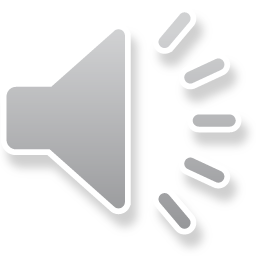 7
DOC Process
Divergent Thinking                     Organize                   Convergent Thinking
Prioritize
Broaden
Possibilities
___________
___________
___________
_________
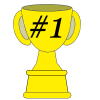 Choose
The “Best”
Or
“Most Impactful”
Divergent Thinking Steps
Convergent Thinking Steps
Divergent Thinking:
GO Fast!
NO thinking!
NO judgement
NO bad ideas
Listen and build off each other
Goal is to produce MANY
Organize
Combine/Classify concepts
Create Connections between ideas
Uncover underlying Causes
Lots of discussion
Research Required
Convergent Thinking
Determine Criteria 
for ranking (what is your measure of “best”?
Discuss
Choose
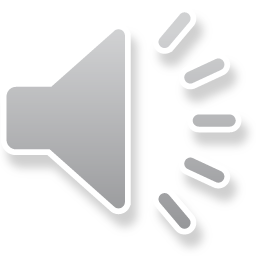 8
Problem and Solution Spaces
Aim is to perform separate DOC Process on both Problem Identification  and the Solution Formulation  and have the convergence of the two connect. May require several iterations.
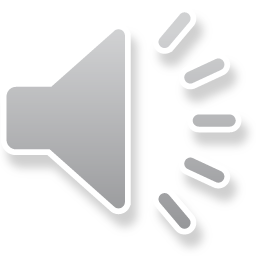 9
Questions?
What do you find confusing?

What questions do you have?

E-mail me.
Tfaley@uvi.edu
Make sure you put “ENT 205” in the SUBJECT LINE of the e-mail!
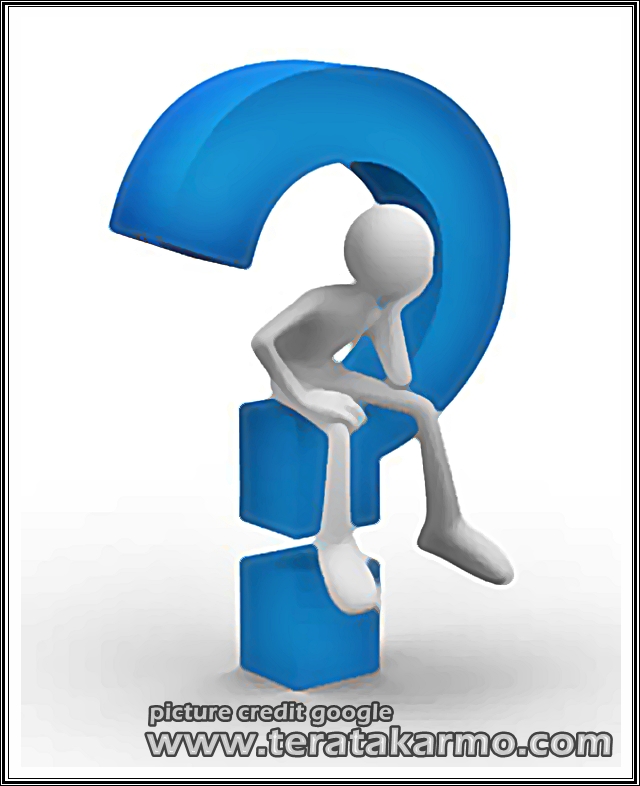 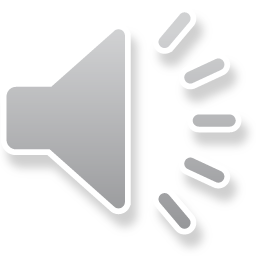 10
[Speaker Notes: (business – financially sustainable system to reproducibly solve a specific problem for a specific group of people)]